對稱圖形
想法源自：CA、白晨如、陳梅仙
國小單元共備單設計者：許瑜庭
對稱圖形：關鍵名詞
圖形
對稱
對稱軸
線對稱
點對稱
對稱圖形：反思提問
這些圖像算不算是「形」？
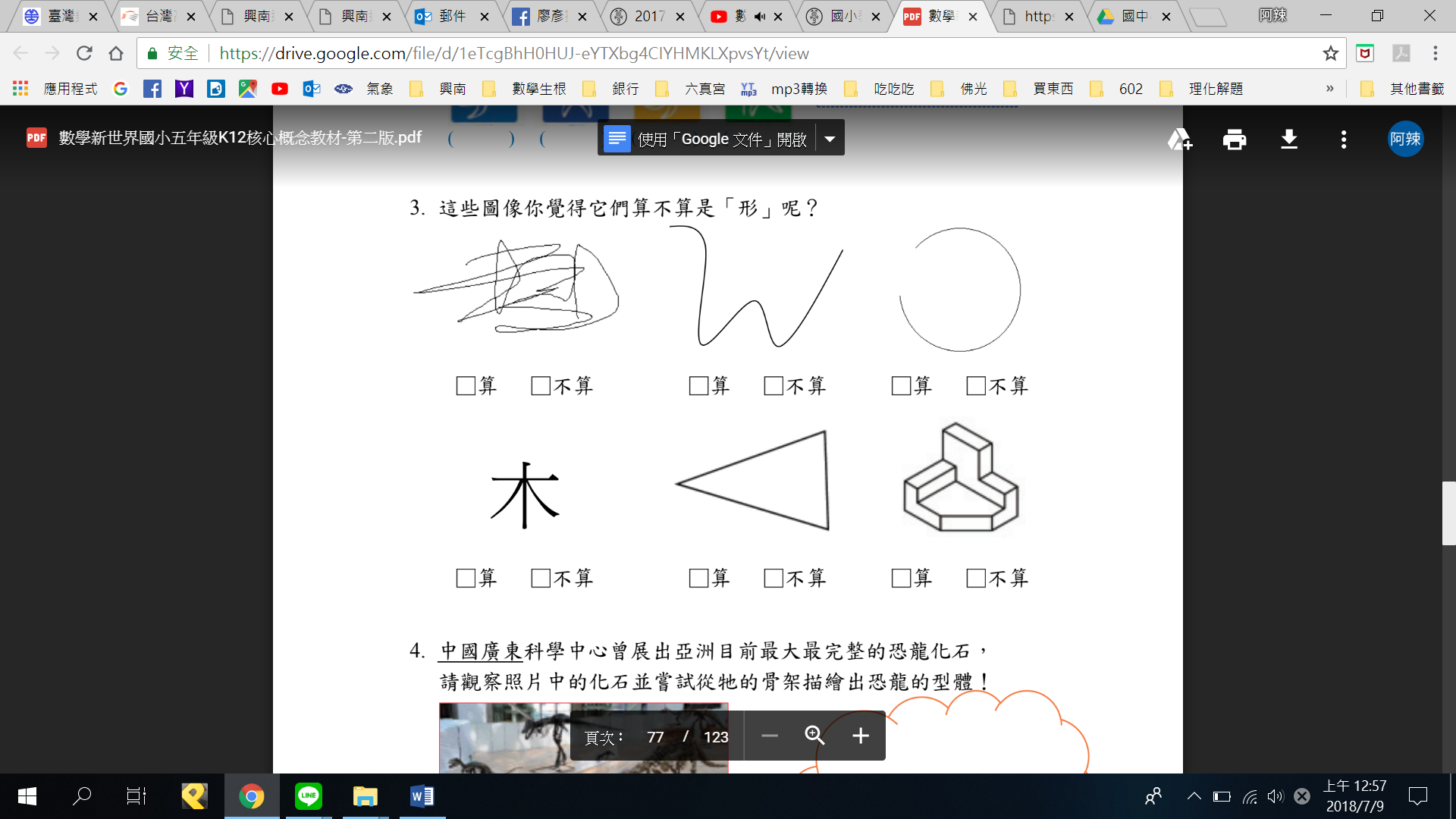 對稱圖形：反思提問
如何能拍出在「人在景色正中間的照片」？
 (想法來自陳維民老師)
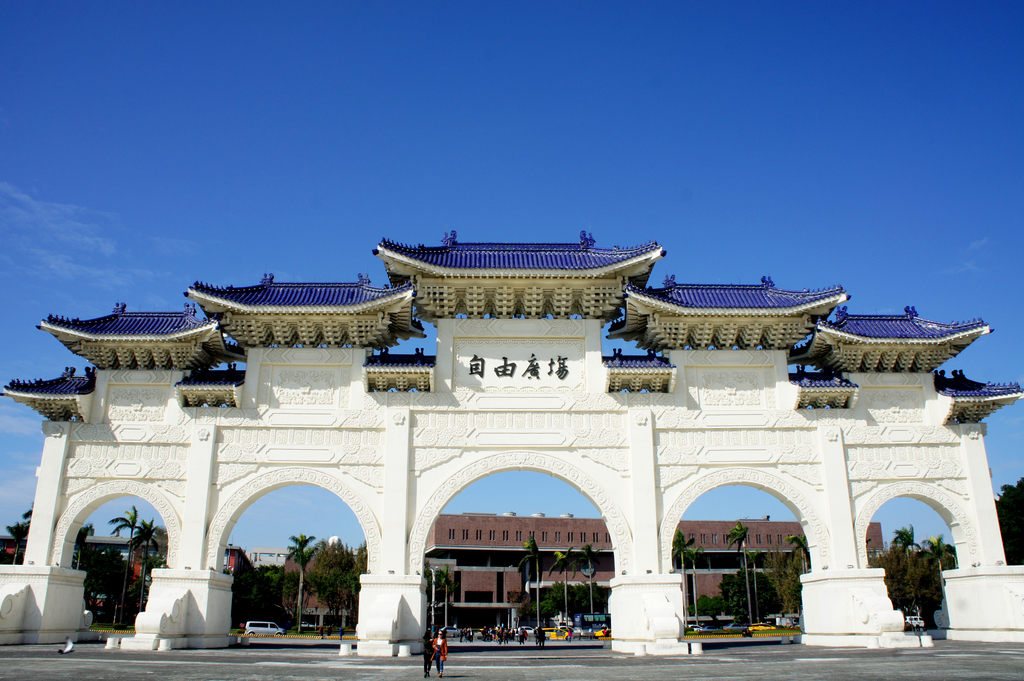 對稱圖形：反思提問
什麼是對稱？
對是什麼？
稱是什麼？
對稱圖形：反思提問
什麼是對稱？
對是什麼？
稱是什麼？

對稱圖形中，為何使用「對稱軸」，而不用「對稱線」？
對稱圖形：反思提問
一個圖形上能找出一條直線，
使得圖形沿著此直線對折之後能夠完全重疊，
此種圖形稱為線對稱圖形，
而對折的這條直線稱為對稱軸。

有沒有更有味道的說法？
  
對稱軸有沒有更貼切的說法？
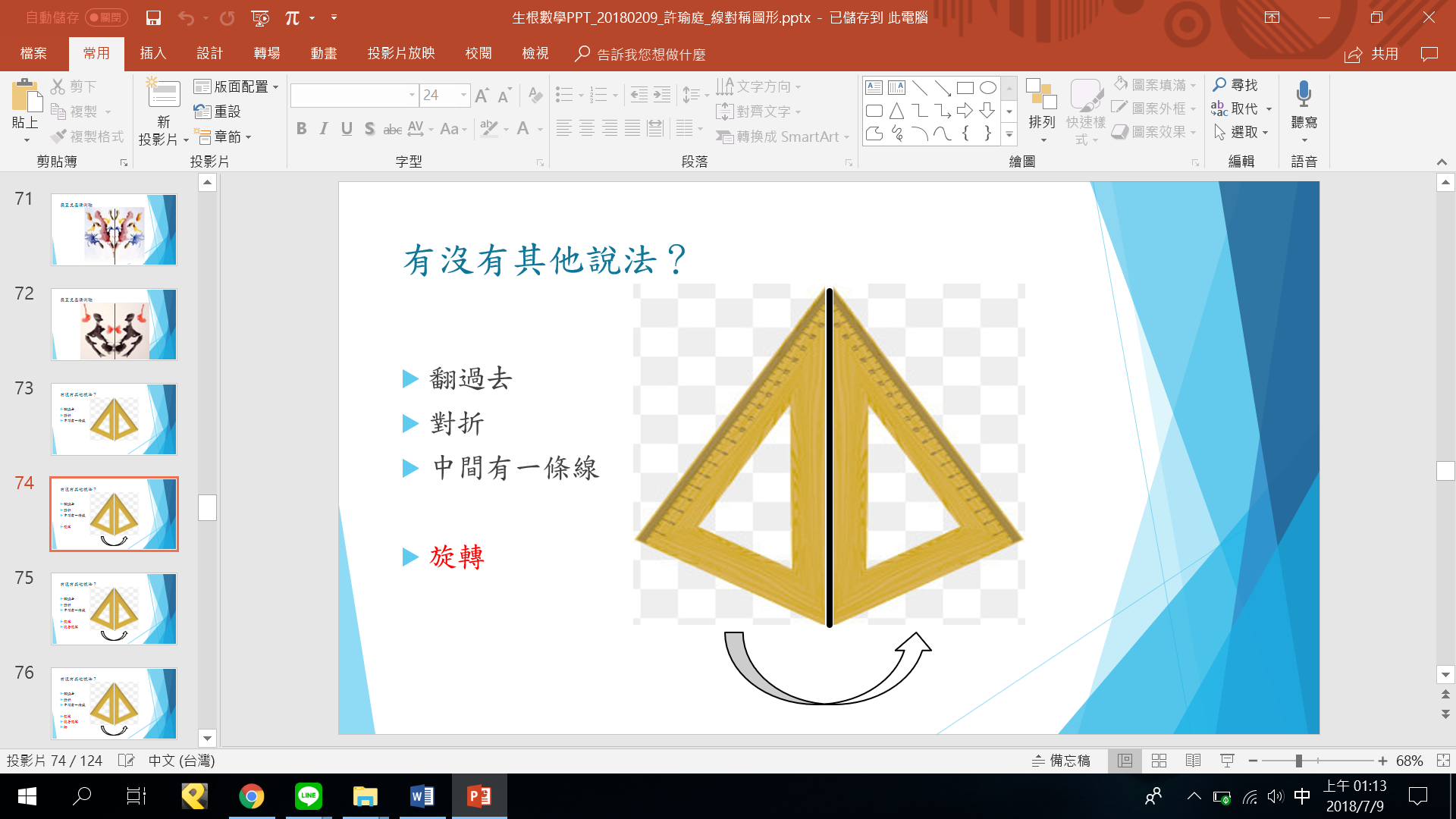 對稱圖形：核心概念
對稱的核心概念：

稱，ㄔㄥˋ，適合、相當、足夠。
秤，天平、公平。
對稱圖形：核心概念
軸的核心概念：

旋轉。
對稱圖形：核心概念
對稱圖形的核心概念：

一個圖形如果能找到至少一條翻轉的軸線，
  讓軸線兩邊的圖形完全疊合，
  就是「線對稱圖形」。

一個圖形，繞著旋轉中心轉了180度，
  和原來的圖形能完全疊合，
  稱為「點對稱圖形」。
對稱圖形：概念發展脈絡
對稱：

稱，ㄔㄥˋ，適合、相當、足夠。
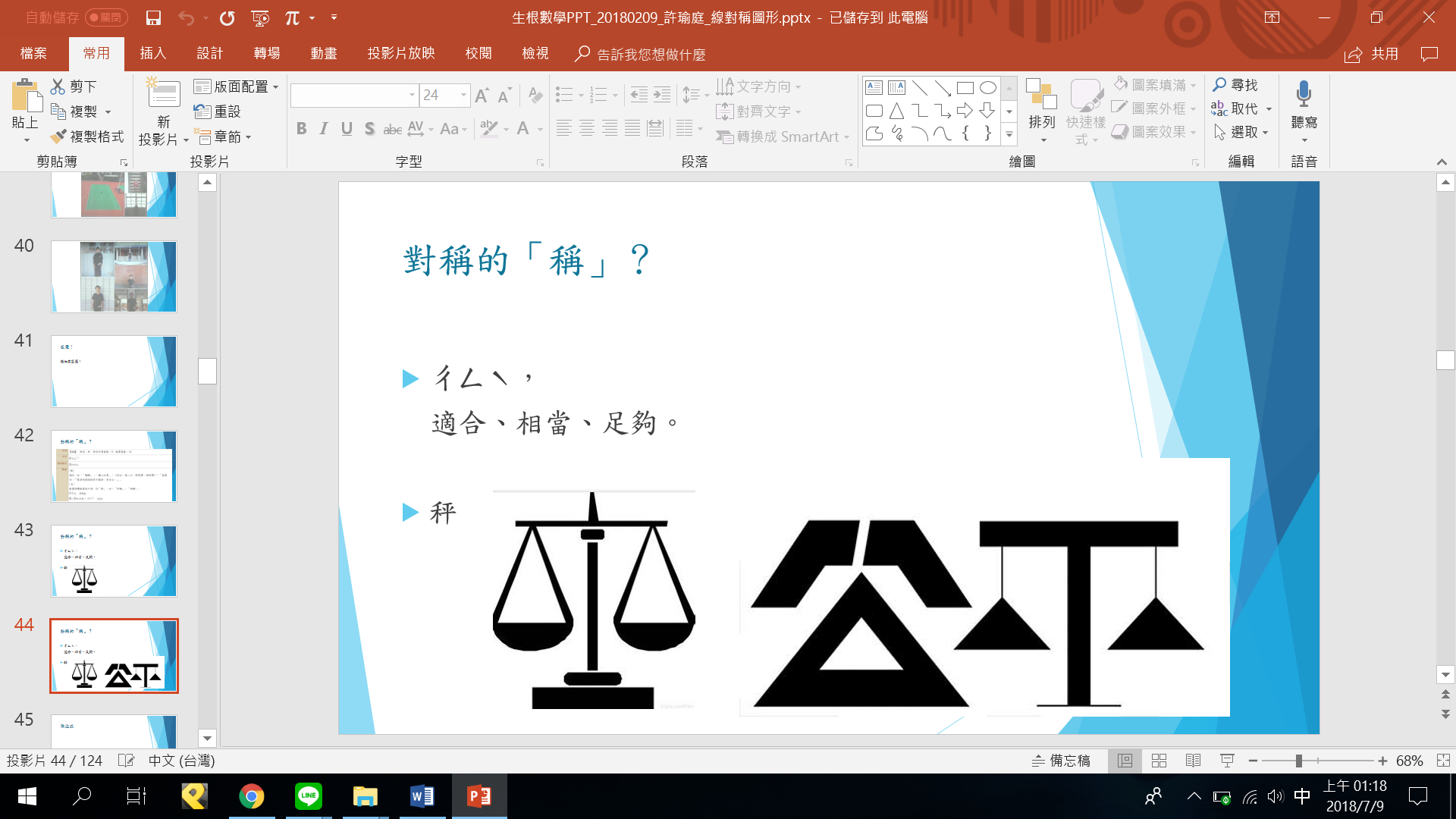 對稱圖形：概念發展脈絡
對稱軸：

旋轉
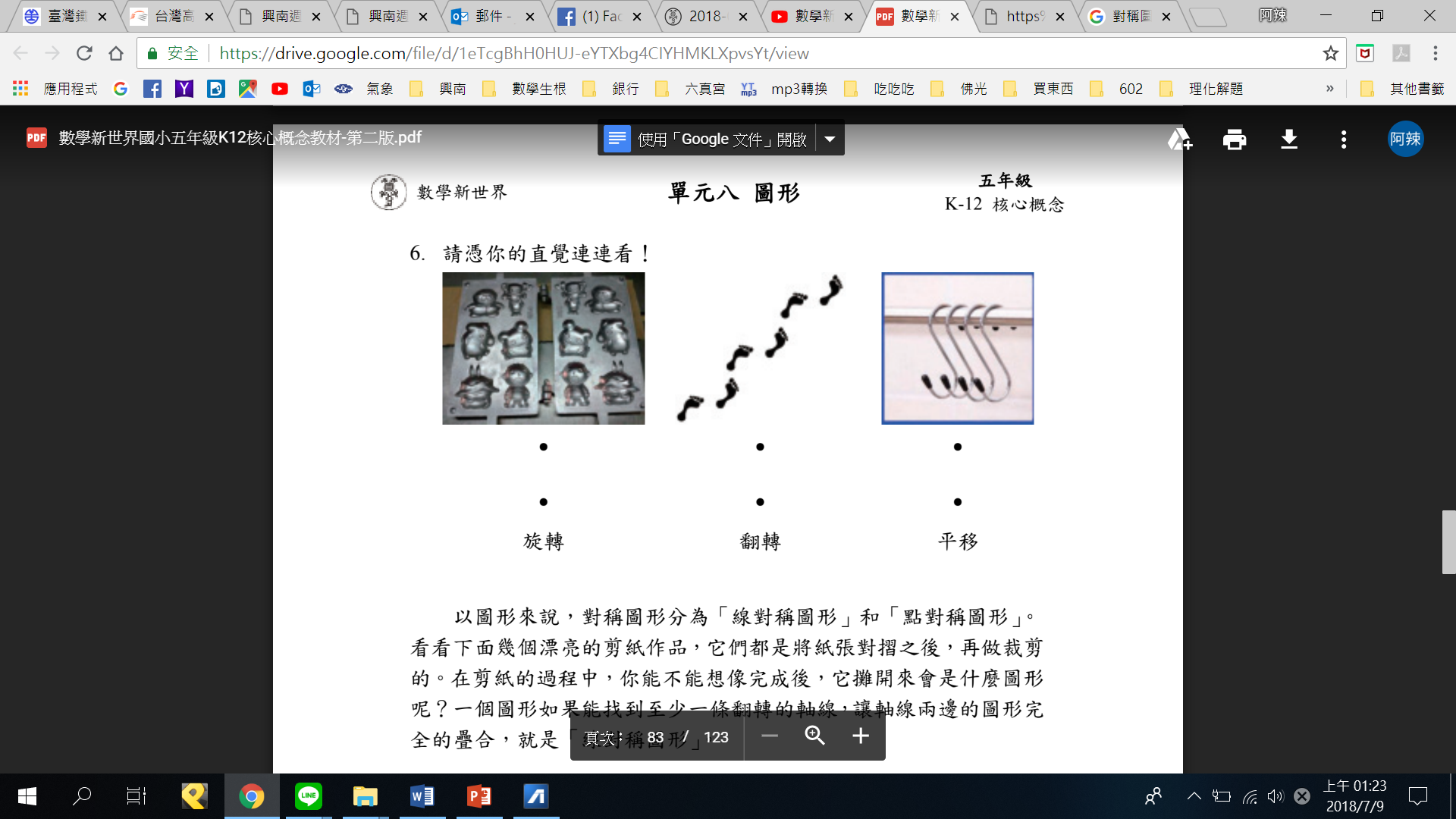 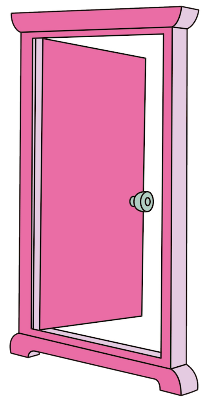 對稱圖形：概念發展脈絡
對稱圖形：
一個圖形如果能找到至少一條翻轉的軸線，
讓軸線兩邊的圖形完全疊合，就是「線對稱圖形」。

剪紙
羅夏克墨漬測驗。
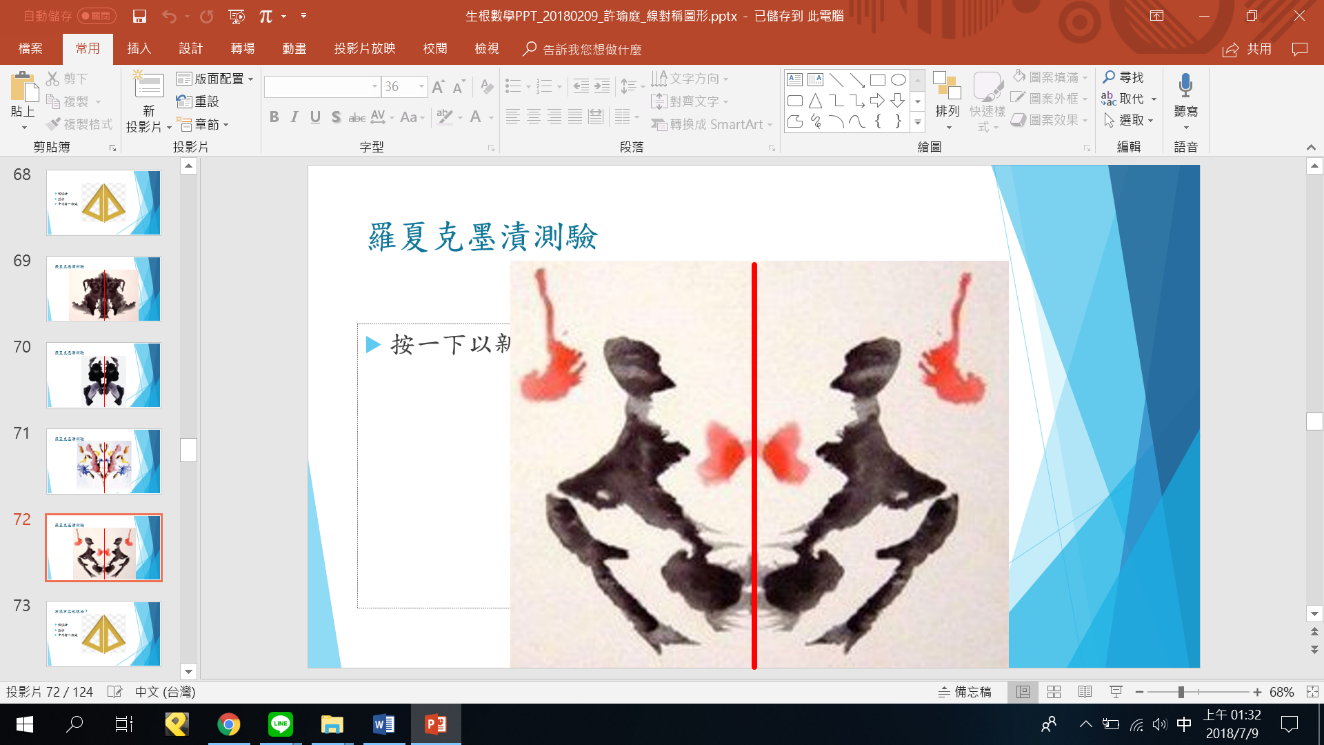 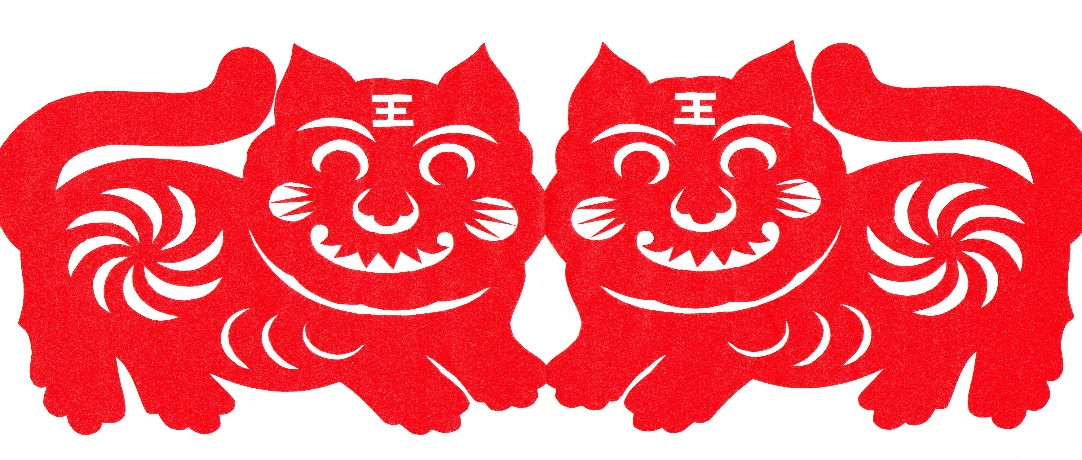 對稱圖形：概念發展脈絡
對稱圖形：
Q：下方圖形各有一條對稱軸，
   請試著在對稱軸的另一邊畫出一模一樣的圖形。
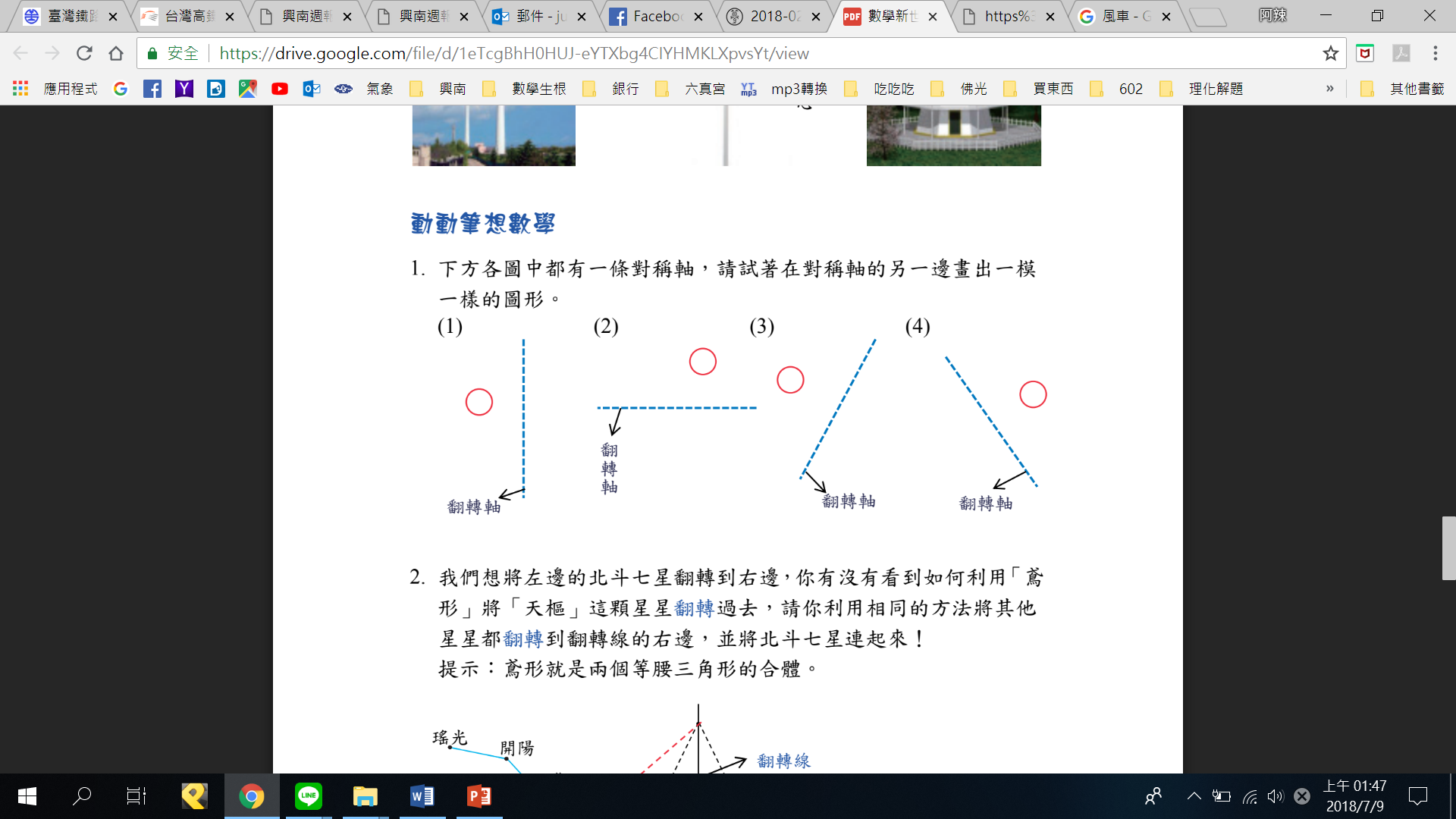 對稱圖形：概念發展脈絡
對稱圖形：
一個圖形，繞著旋轉中心轉了180度，
和原來的圖形能完全疊合，
稱為「點對稱圖形」。

風車
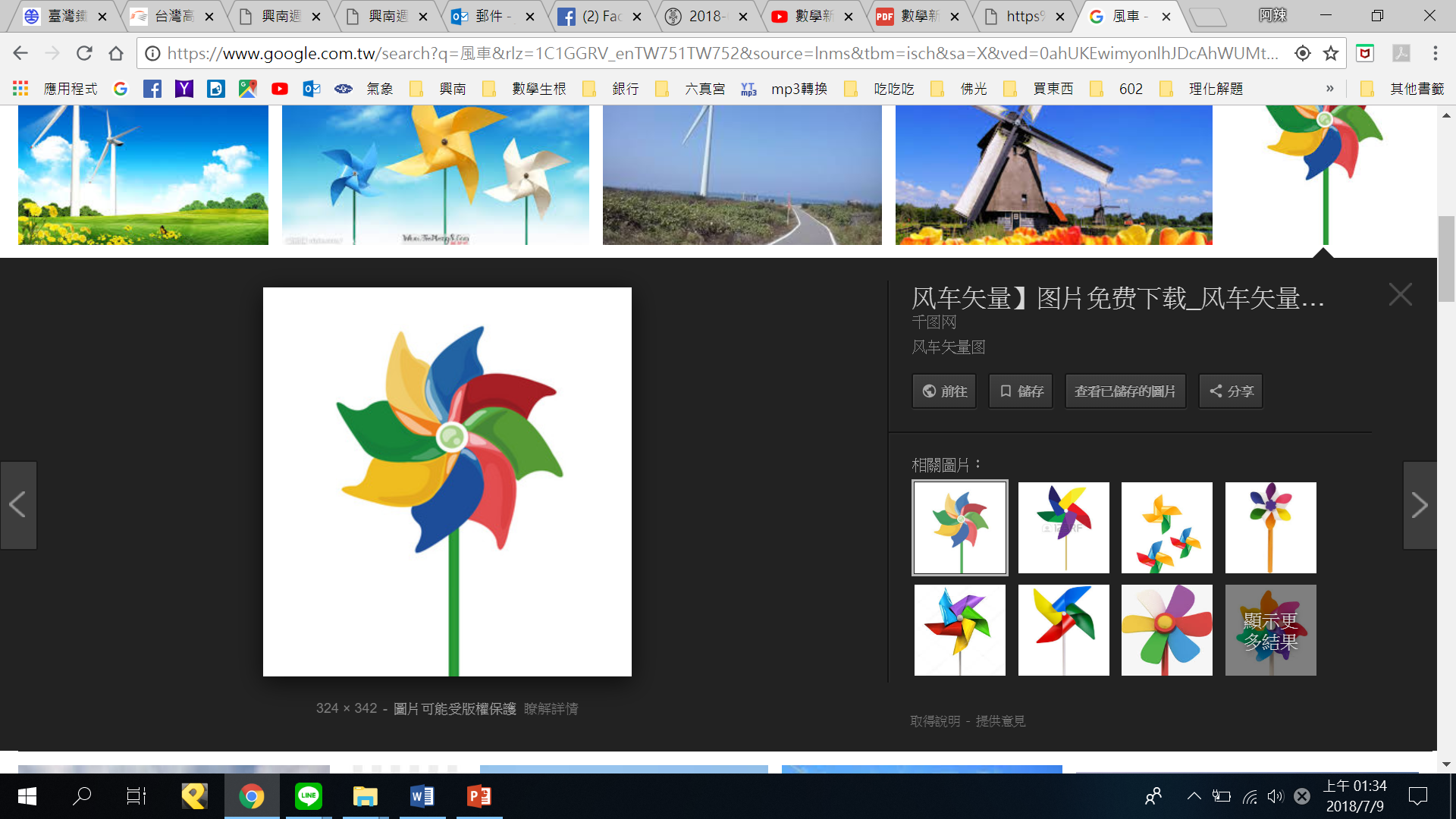 對稱圖形：概念發展脈絡
對稱圖形：
對稱圖形有一種和諧、舒適的感覺，
以及看到部分和整體的關係。

美國攝影師SEPEHR GHASSEMI
  極致對稱的建築攝影作品
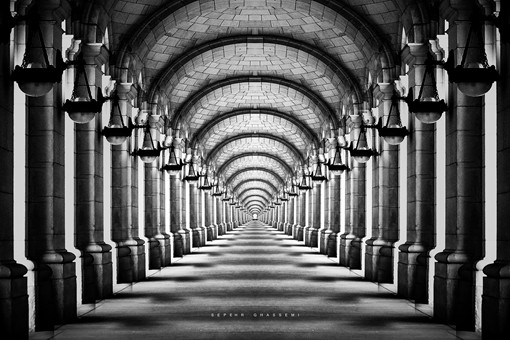 對稱圖形：概念發展脈絡
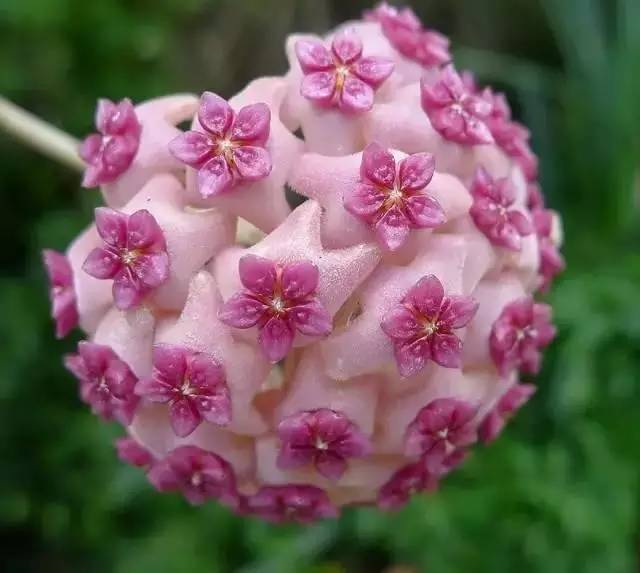 對稱圖形：
對稱圖形有一種和諧、舒適的感覺，
以及看到部分和整體的關係。

大自然中的對稱
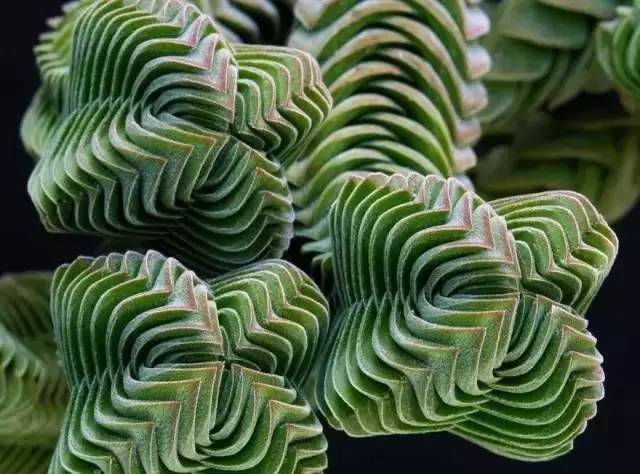 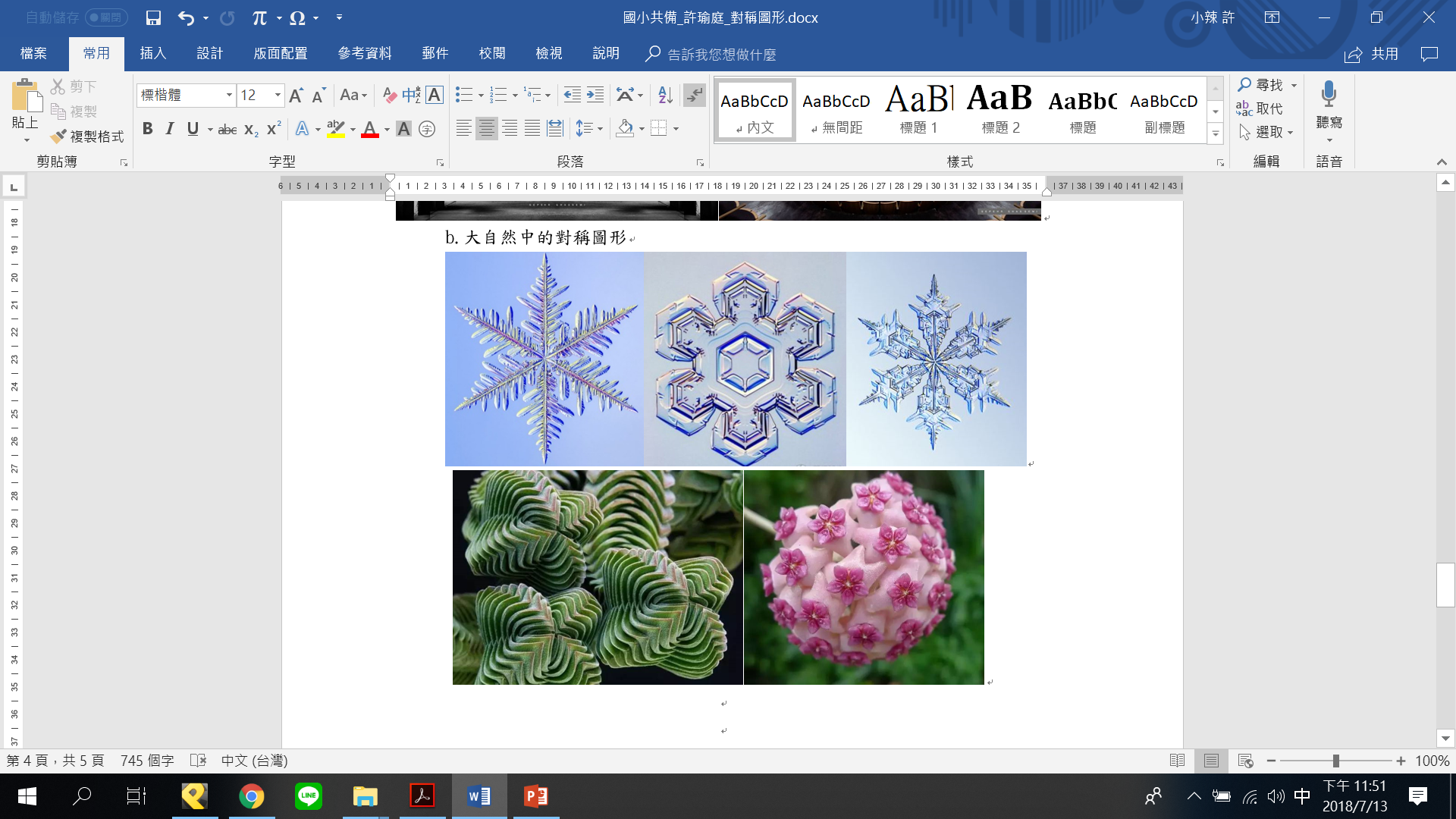 對稱圖形：評量
Q：下面哪些圖形是線對稱圖形？
   哪些是點對稱圖形？
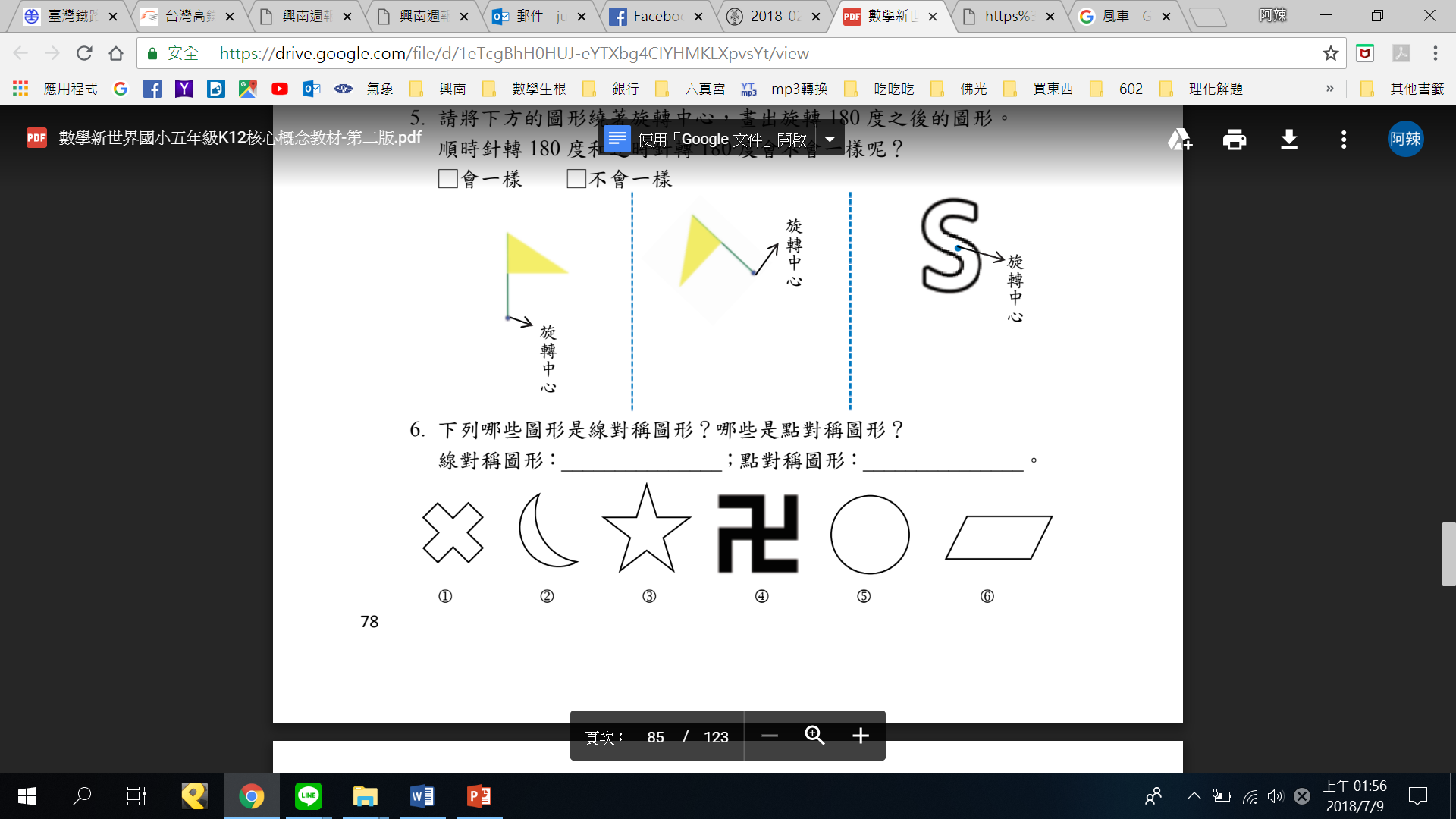 對稱圖形：參考影片
對稱圖形：
(1)數學新世界--CA談數學--20170317 
   僑孝國小 五年級 對稱圖形 PART 1

(2)數學新世界--瑜庭談數學--20180209 
   雲林縣數學生根教學國小領域教學共備人才培訓 part1
對稱圖形：觀摩、討論、修改
針對單元核心概念、概念發展的教學脈絡
  進行細部分析或調整。

找出屬於自己最自在的概念發展的教學脈絡。